La persona humana como unidad bio-psico-espiritual
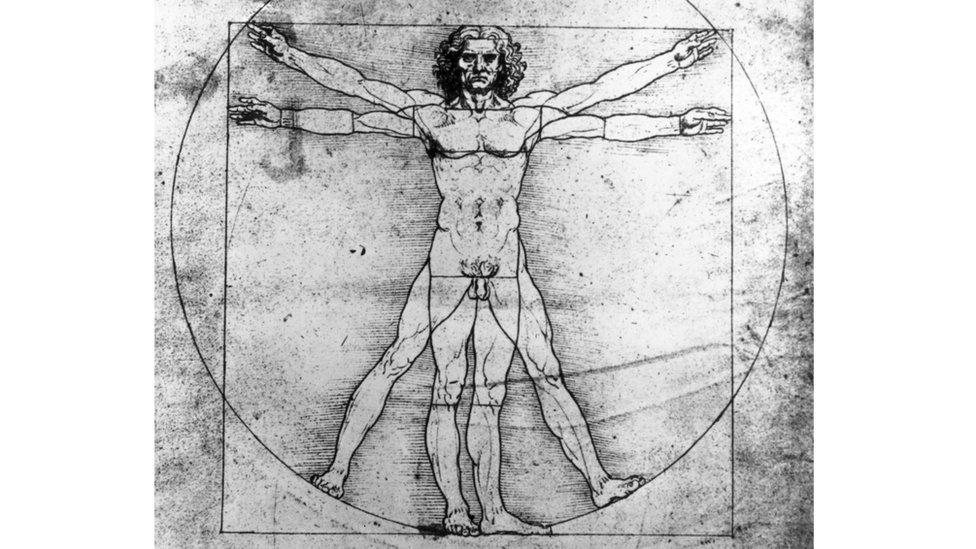 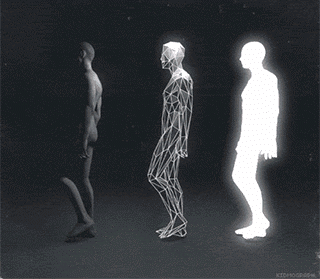 Introducción
La persona humana no se reduce a cuerpo, mente o espíritu por separado.

Es una unidad ontológica integral: cuerpo (bio), mente (psico), espíritu (trascendencia).

Esta visión tiene implicancias en salud, educación, ética y acción social.
Unidad ontológica del ser humano
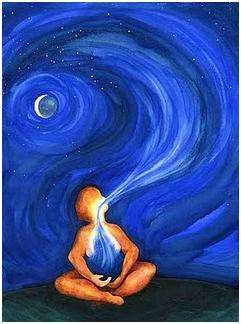 Ontología: estudio del ser como totalidad.

El ser humano no es suma de partes: es un ser indivisible.

Tomás de Aquino: 'No es el alma el hombre, sino el alma y el cuerpo son el hombre'.
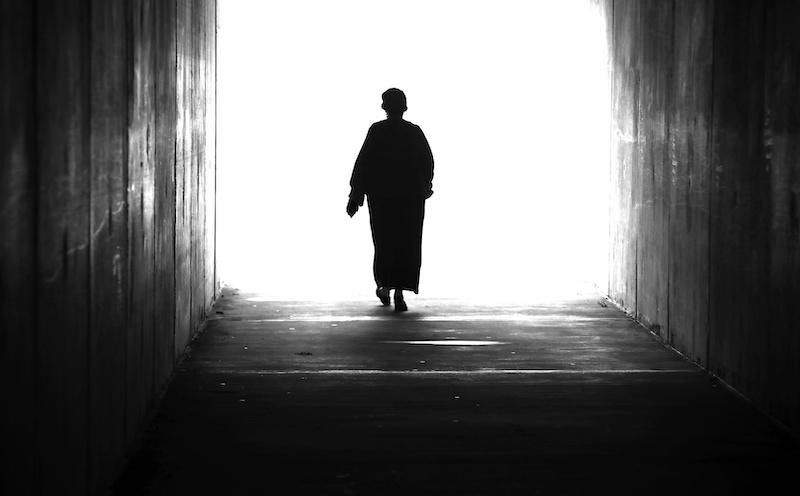 Fundamentos filosófico-teológicos
Aristóteles: alma como forma sustancial del cuerpo (De Anima).

Tomás de Aquino: cuerpo y alma forman una sola sustancia.

Rechazo al dualismo platónico y al materialismo contemporáneo.
Dimensión biológica (bio)
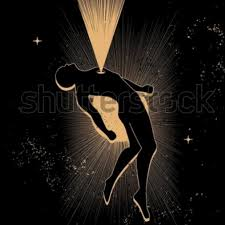 El cuerpo no es un objeto: es expresión personal.

La vida física tiene valor, pero no es el bien supremo (Gaudium et Spes, 27).

Medicina integradora: curar sin olvidar la totalidad del paciente.
Dimensión psicológica (psico)
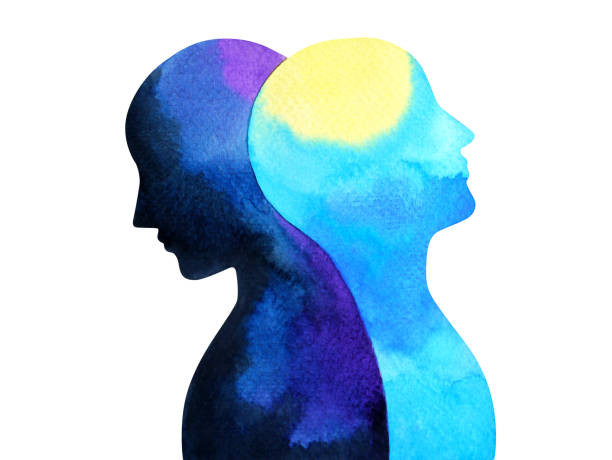 Incluye conciencia, afectividad, voluntad, memoria, identidad.

La salud psíquica es parte del bien integral (Amoris Laetitia, 145).

Permite vivir con sentido, establecer vínculos y tomar decisiones libres.
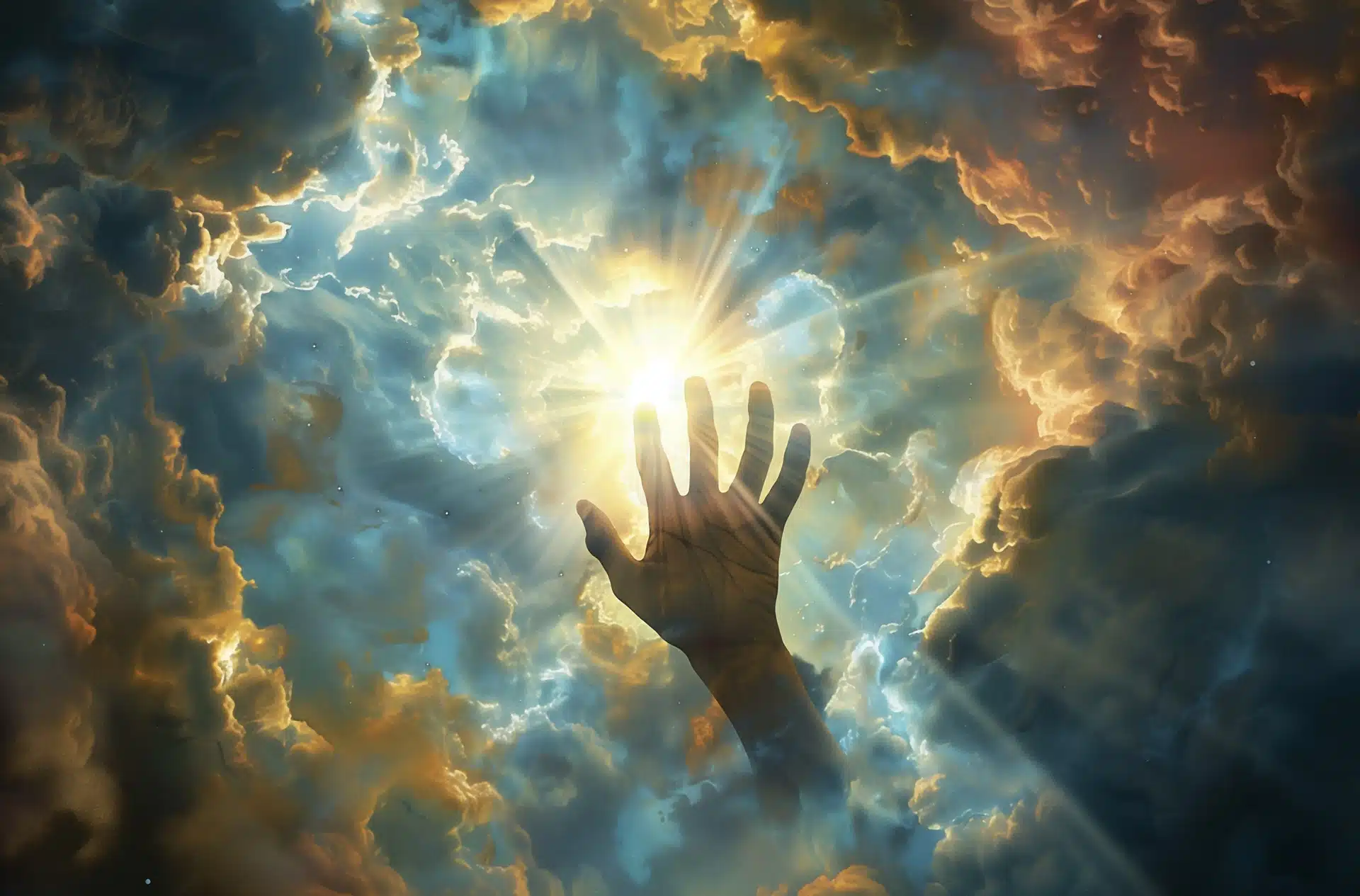 Dimensión espiritual: apertura al Absoluto
Capacidad de trascender, buscar el sentido y abrirse al misterio.

San Agustín: 'Nuestro corazón está inquieto hasta que descanse en Ti'.

Fundamento para la fe, la esperanza y la ética trascendente.
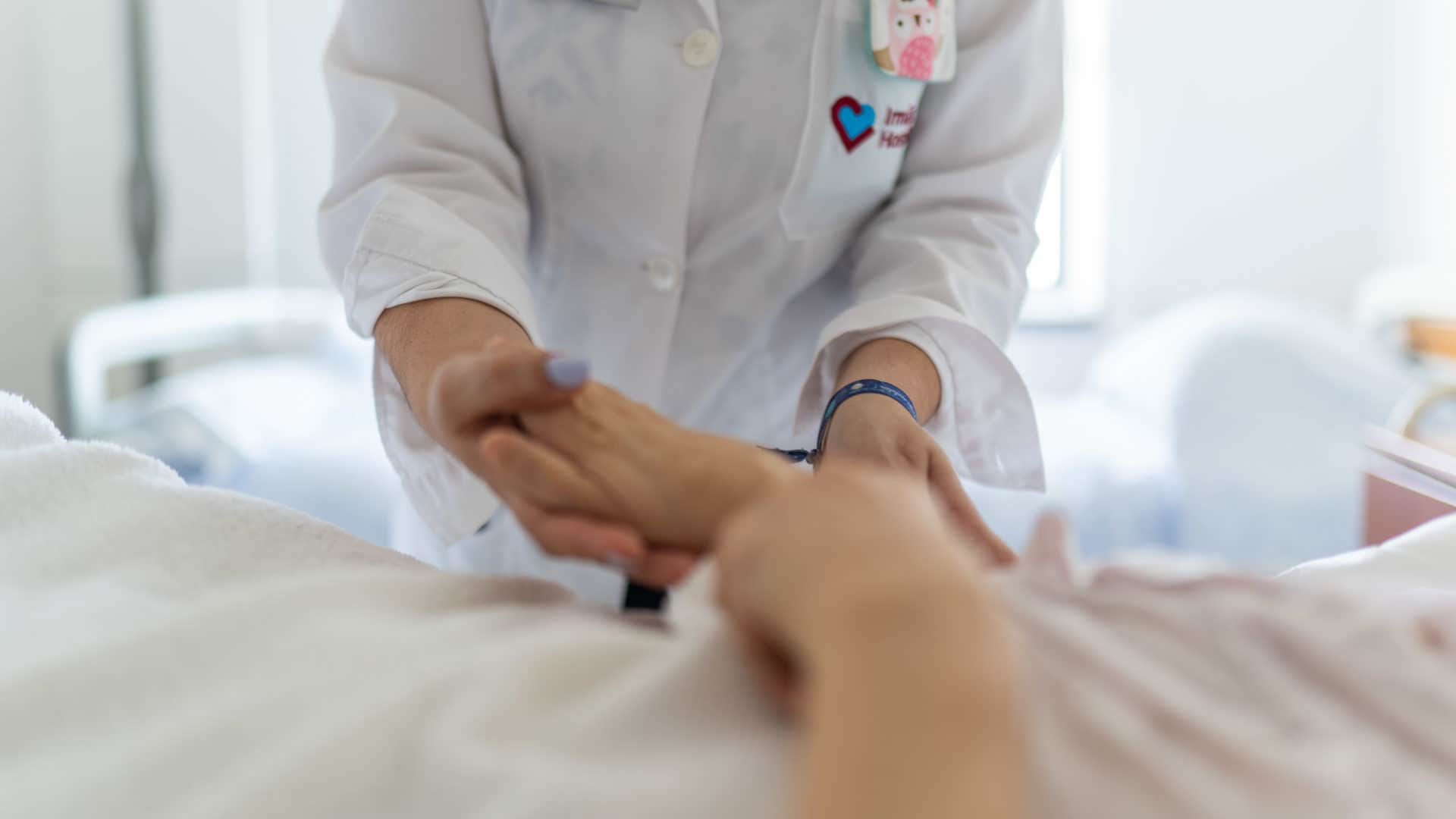 Atención médica debe ser integral: cuerpo, mente y espíritu.

Espiritualidad clínica, medicina narrativa y cuidados paliativos.

OMS: salud es bienestar físico, mental, social y espiritual.
Aplicaciones en salud
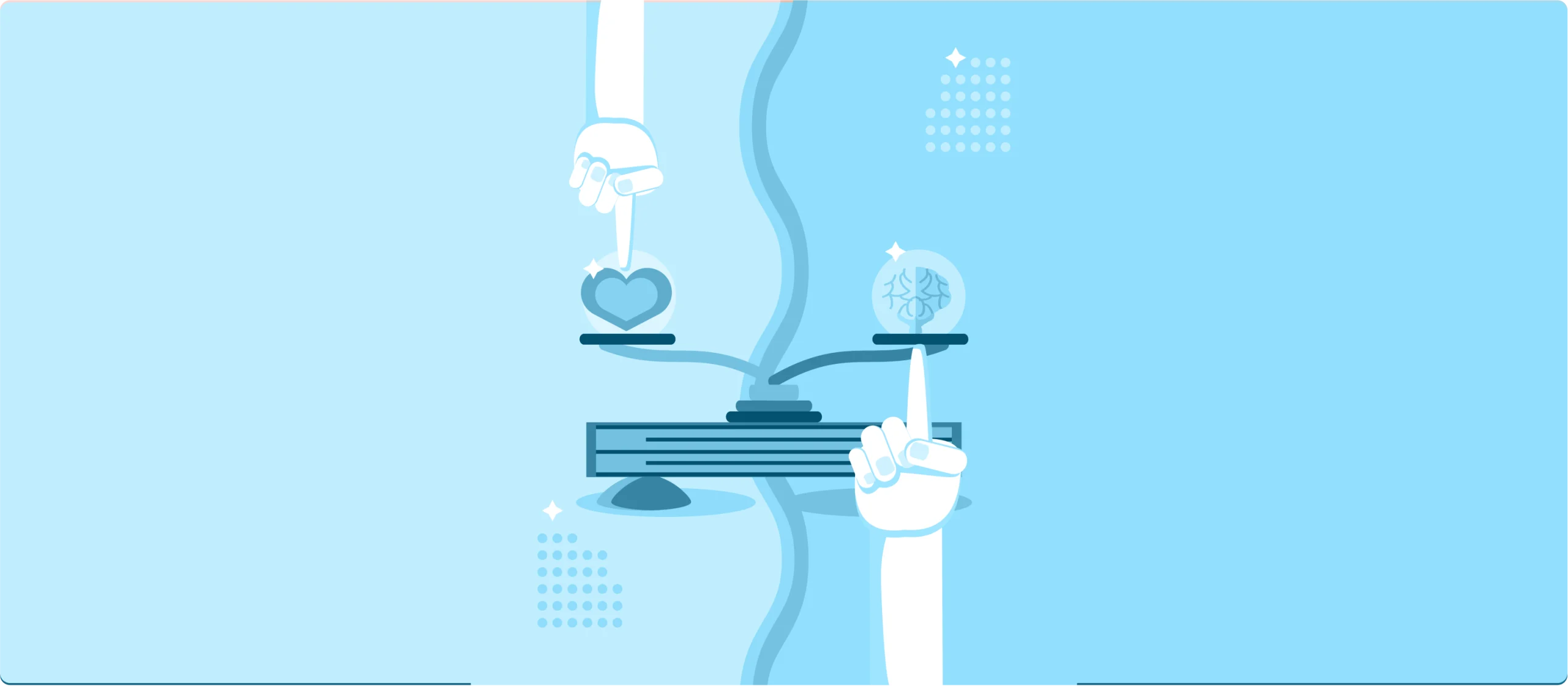 Consecuencias éticas
Toda persona tiene dignidad, independientemente de su estado físico o mental.

El sufrimiento puede tener sentido si es acompañado.

La muerte no es solo biológica: es acto humano profundo.
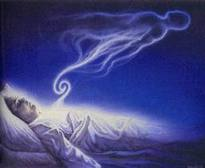 Conclusión
La unidad bio-psico-espiritual es clave para una visión humanista.

Profesionales deben integrar esta mirada personalista y ética.

Cuidar siempre es posible, incluso cuando no se puede curar.